Bordeaux, April 10-13, 2016
Climate predictions for vineyard management
A.Soret1, N.Gonzalez1, V.Torralba1, N.Cortesi1, M. Turco, F. J.Doblas-Reyes1, 2
 
1Barcelona Supercomputing Center, Barcelona (BSC), Spain
2Institució Catalana de Recerca i Estudis Avançats (ICREA), Spain
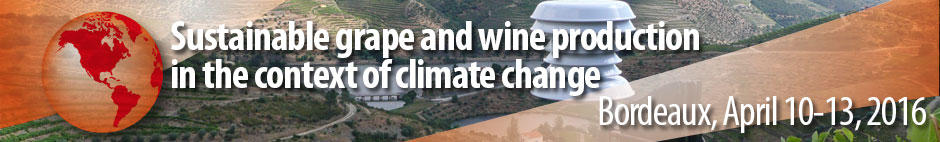 Outline
Introduction to climate predictions and their application in key sectors of society.

Predictability of seasonal forecast simulations. 

On-going development at BSC exploring the applicability of seasonal predictions to agriculture and viticulture.

Potential applications of climate predictions for vineyard management.

Preliminary results.

Conclusions
Introduction to climate predictions
Introduction
Weather forecasting: Initial-value problems
Climate projections: forced boundary condition problem.
Climate predictions (sub-seasonal, seasonal and decadal) in the middle.
Climate-change projections
Climate predictions
Weather forecasts
Sub-seasonal
Decadal
Seasonal
20-100 years
1-15 days
2-30 years
10-32 days
1-15  months
Time
Initial-value
 driven
Boundary-condition
 driven
Adapted from: Meehl et al. (2009)
[Speaker Notes: Schematic illustrating progression from initial value problems with daily weather forecasts at one end, and multidecadal to century projections as a forced boundary condition problem at the other, with seasonal and decadal prediction in between. 

Progression from initial-value problems with weather forecasting at one end and multi-decadal to century projections as a forced boundary condition problem at the other, with climate prediction (sub-seasonal, seasonal and decadal) in the middle. Prediction involves initialization and systematic comparison with a simultaneous reference]
Introduction to climate services
Introduction
Viticulture sector routinely uses weather forecast up to 15 days. Beyond this time horizon, climatological data are used. 
In other sectors, climate information on seasonal-to-interannual time scales have already been illustrated for management decisions.
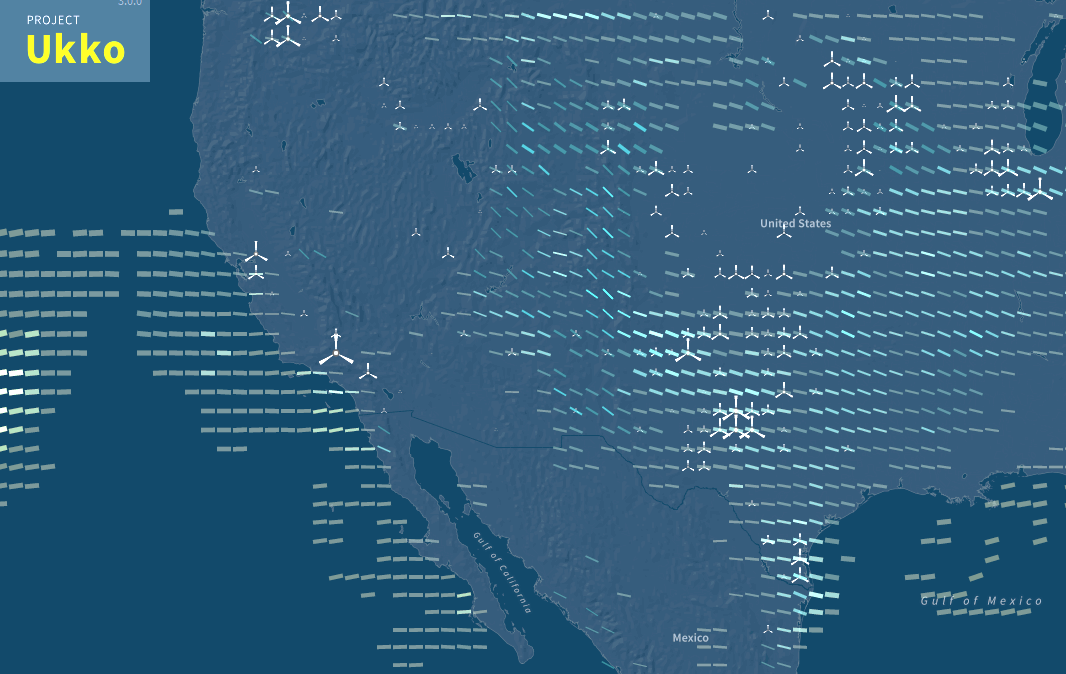 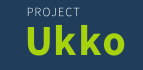 http://project-ukko.net/
[Speaker Notes: While the energy sector has routinely been using weather forecast out up to 15 days (Dubus, 2010), beyond this time horizon, climatological data (typically 30-years averages) are used. A common assumption in this method is that future conditions will be similar to past conditions. This assumption entails two inherent shortcomings. The first one is that past conditions can be highly variable, which can make them of limited use when guessing the future. The second one is that climatology cannot predict events which have never happened before, i.e. extreme events, which can be particularly harmful and whose prediction is of special interest for stakeholders. Our knowledge of climatology is based on a finite sample of past events. This sample is limited in time, and doesn’t need to be fully representative of what can happen. Moreover, a climatological approach does not take into account changes in atmospheric dynamics, such as those caused by climate change. Climate change may render past conditions useless for predicting future events, as they may no longer hold true.]
Seasonal forecast predictability
How can we predict climate for the coming season if we cannot predict the weather next week?
The forecasts are based in the initial conditions of the atmosphere, which is highly variable and develops a chaotic behaviour after a few days
Weather forecasts
The predictions are based in the initial conditions of the sea surface temperature, snow cover or sea ice, which have a slow evolution that can range from few months to years.
Climate predictions
[Speaker Notes: Climate predictions don’t have usable skill in forecasting on which day a locality will have temperature extremes, etc. 
However, climate predictions have nonetheless some skill in predicting anomalies in the seasonal average of the weather i.e., anomalies of the climate. This skill is present regardless of the daily timing of the major weather events within the period. This level of skill for seasonal averages or totals may be useful for sectors impacted by climate variability, such as viticulture.]
Sources of seasonal predictability
ENSO is the most important source of predictability at seasonal timescales (see e.g. Doblas-Reyes et al. 2013)
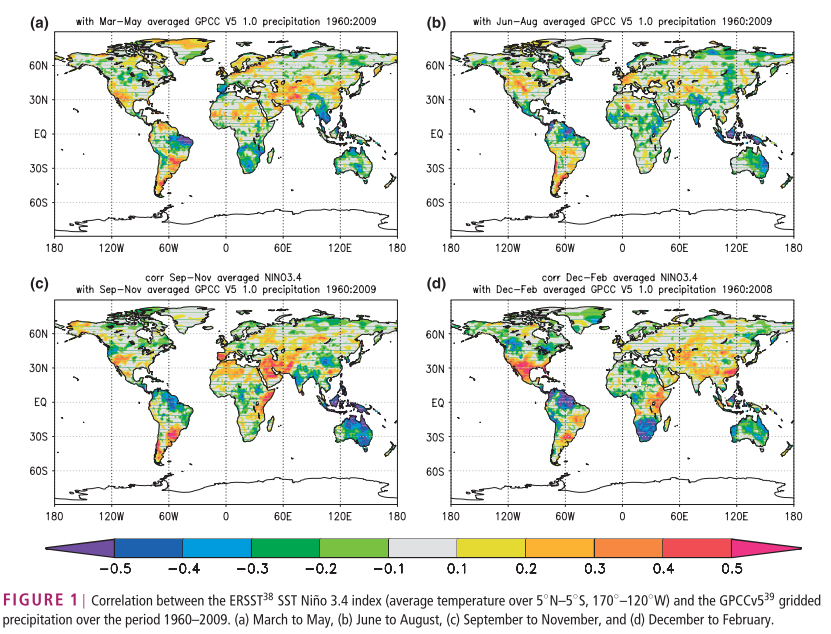 [Speaker Notes: The predictability of the Surface air temperatura and precipitation patterns, which are the varibles that play the most importatn role to agricluture is linked to our ability to predict the boundary conditions of the climate system such as the SST, especially in the tropics. ENSO is the most important source of predictability at seasonal time scales. The large spatial shifts in tropical Pacific rainfall associated with ENSO lead to large-scale changes in global circulation and precipitation, , which makes ENSO a primary source for predictabilty in remote regions. Figure shows that the linear association of an ENSO index with the local precipitation is high in many regions, even in the extratopics, although the relation has a strong seasonality.]
Seasonal forecast for agriculture: on-going developments
Testing seasonal forecast for MARS: BSC and JRC are exploring how the MARS Crop Yield Forecasting System (MCYFS) could ingest the seasonal forecast for a future operational use.
Current approach of MARS
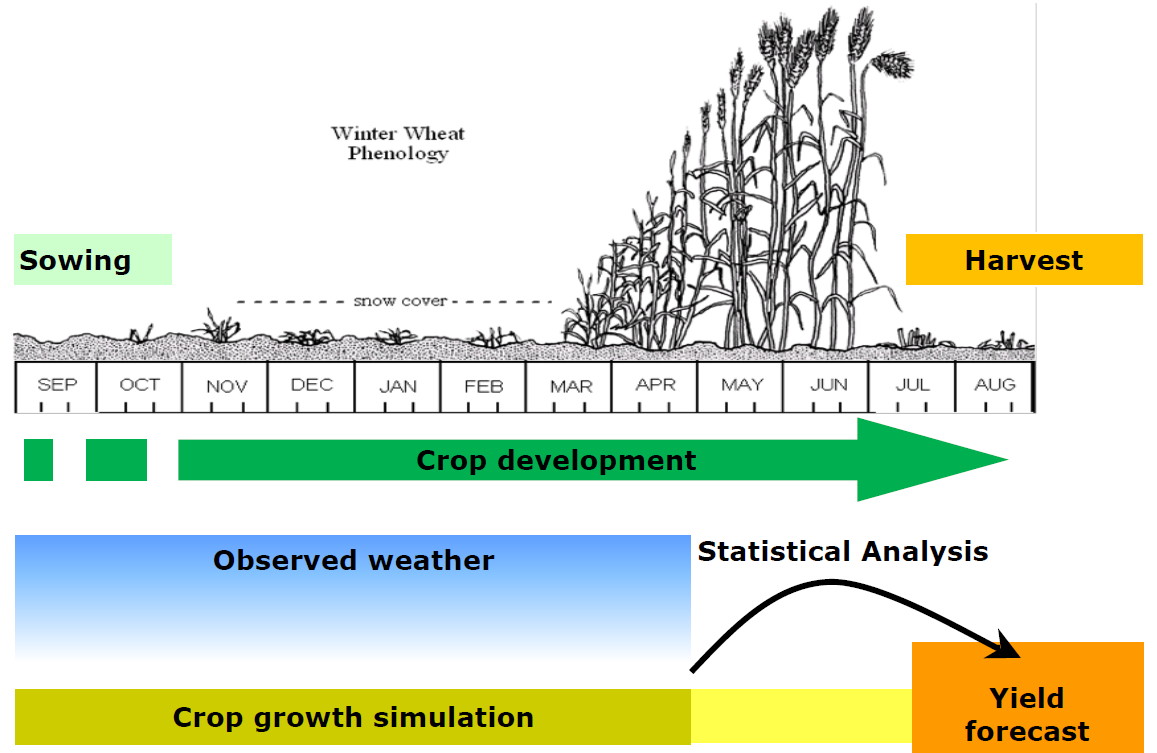 Seasonal forecast
Source: Toreti, 2015.
EUPORIAS
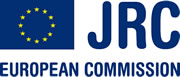 Seasonal forecast for viticulture: on-going activities
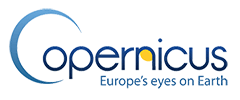 SECTEUR PROJECT (negotiation process).
HIATUS (accepted).
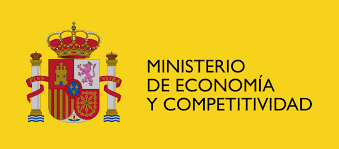 Objective: develop a climate service for the wine sector to bridge this communications gap and to ensure that research reaches the industry and society in a timely and usable manner.
[Speaker Notes: Understand the specific needs of end users in the wine sector.
Produce comprehensive and reliable set of probabilistic climate information alongside their full verification. 
Co-develop user-tailored decision-support materials and tools]
Seasonal forecast applications for vineyard management
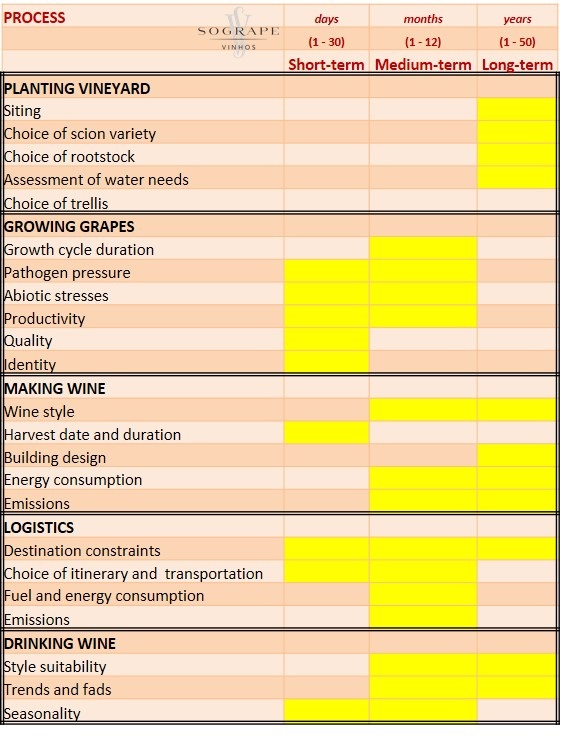 Source: Antonio Graça, SOGRAPE VINHOS SA, 2014
[Speaker Notes: Wet-dry/Cold-warm

The objective is to provide valuable information for crop management (again, taking into account that the interest is global, not just over Europe). Predicting the climate on inter-annual time scales will be a valuable information for crop management (if a warm year is expected, it is important to maintain the maximum of leaves as possible to protect the plant, while if a humid year is expected, it is important to reduce leaf coverage in order to avoid diseases and fungus).]
Seasonal forecast applications for vineyard management: model chain
Seasonal forecast
Tmax, Tmin, precipitation, humidity, radiation, wind speed
End-users empirical models
Phenological and irrigation models
Outcomes: 
Critical phenological events 
(Bloom, Berry et, veraison and harvest)
Wine alcoholic category
Water demand
Extreme events
Integrated assessment
[Speaker Notes: Empirical models. Analog periods]
Preliminary results: Weather regimes. Winter
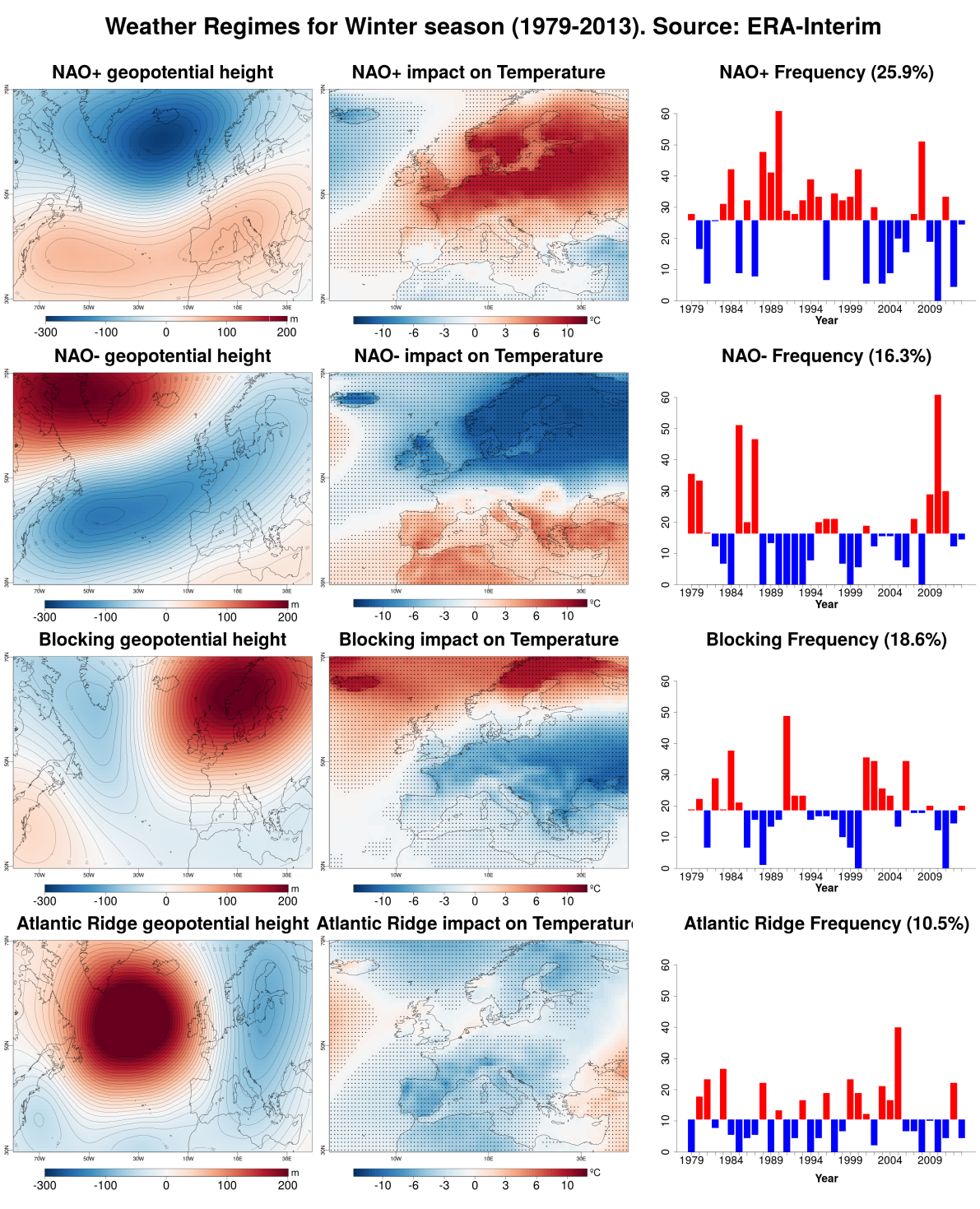 [Speaker Notes: Z500 geopotential]
Preliminary results: Weather regimes. Summer
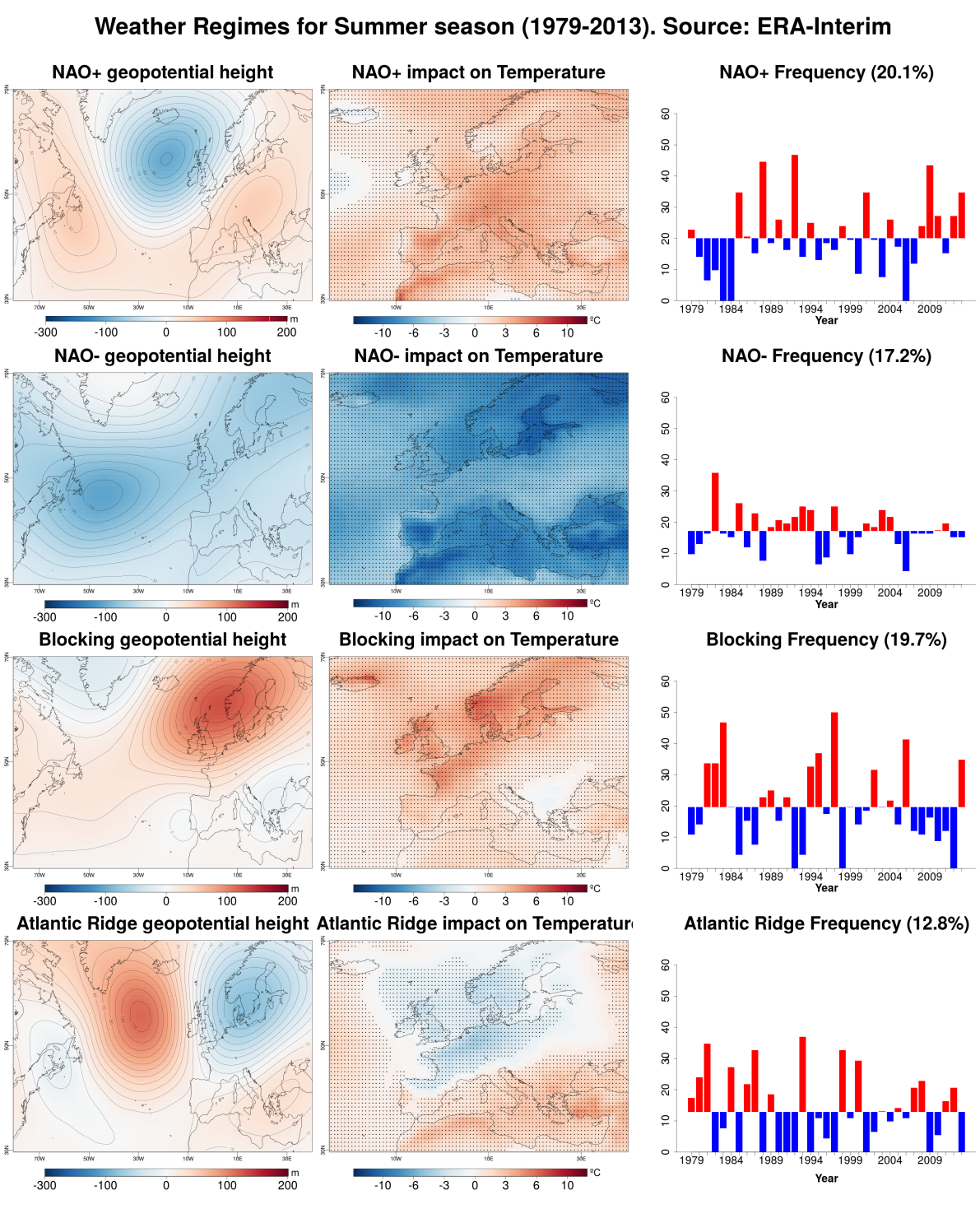 [Speaker Notes: Z500 geopotential]
Preliminary results: Skill of seasonal temperature forecasts of ECMWF-System4
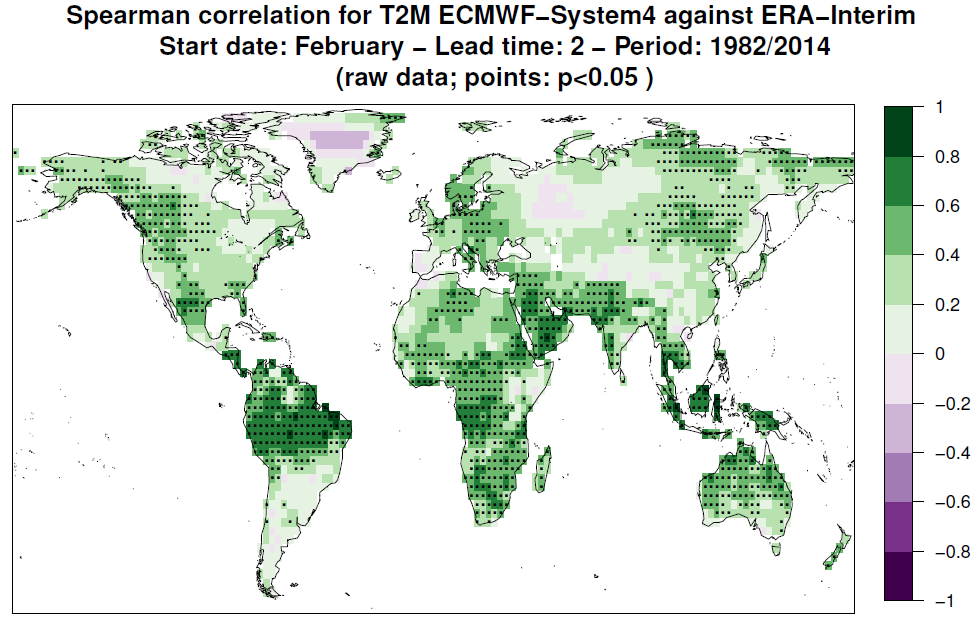 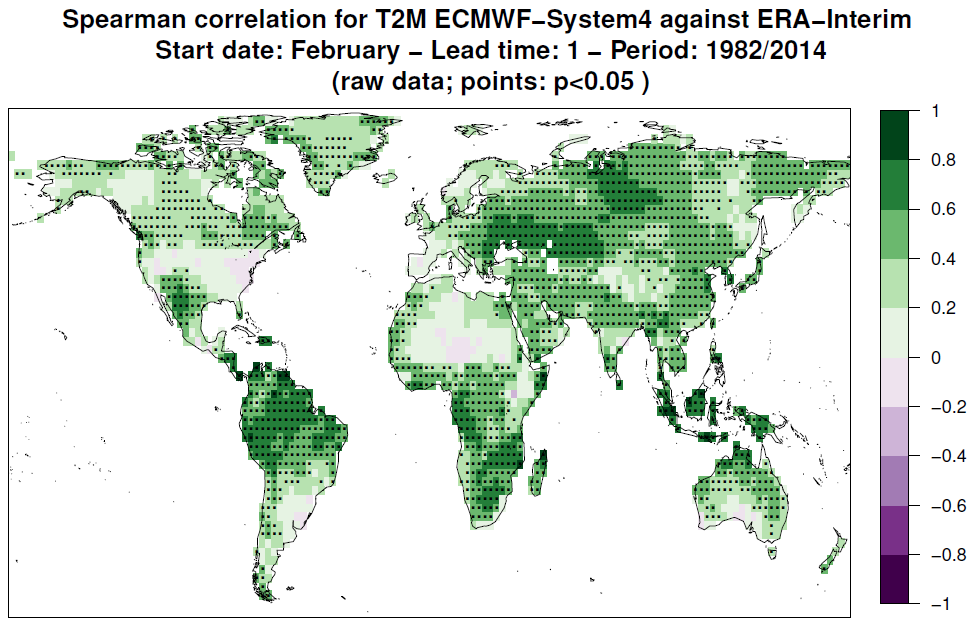 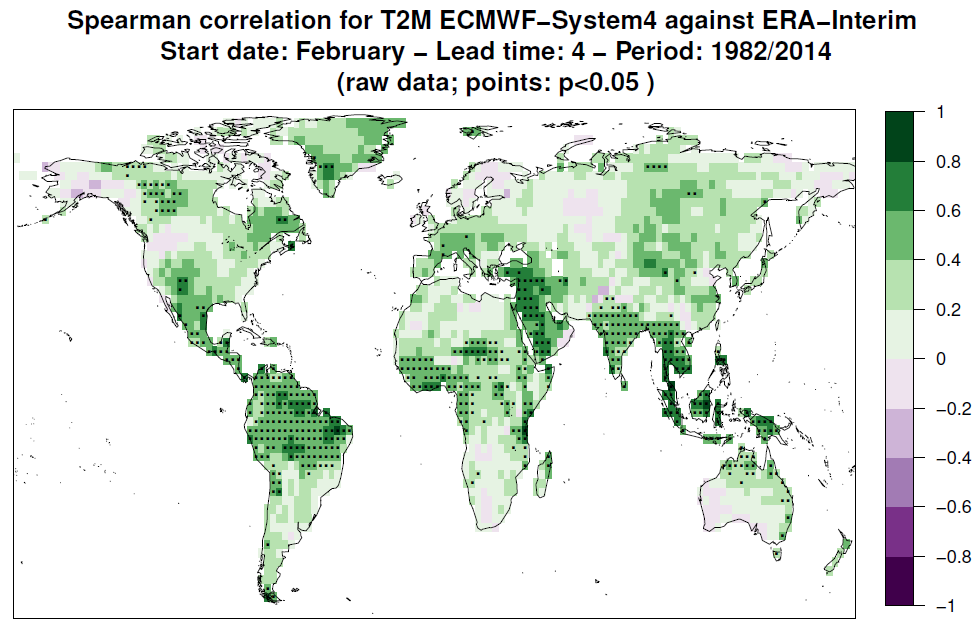 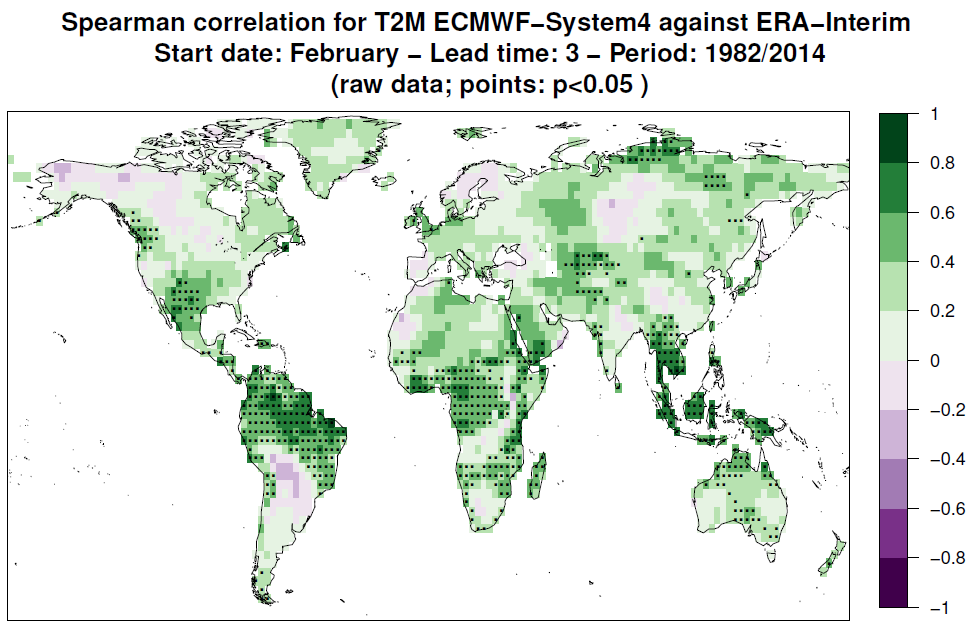 Evaluation of surface air temperature CFSv2 forecasts over land grids issued in February for 4 lead times from month-1 to month-5. Spearman correlation considering raw data
Conclusions
Climate predictions have nonetheless some skill in predicting anomalies in the seasonal average of the weather i.e., anomalies of the climate. 
This skill is present regardless of the daily timing of the major weather events within the period. 
This level of skill for seasonal averages or totals may be useful for sectors impacted by climate variability, such as viticulture.
Now is the time to develop climate services for agriculture based on seasonal forecast predictions. Bridging the gap to ensure that research reaches the industry and society in a timely and usable manner.
Thank you!
For further information please contact:

info-services-es@bsc.es
albert.soret@bsc.es
Temperature skill
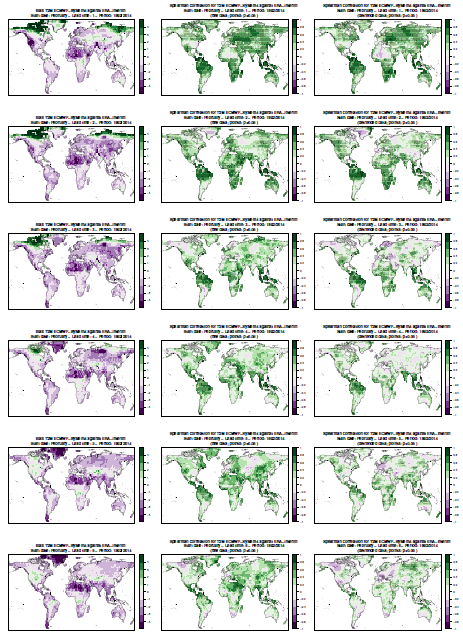 Ensemble predictions
Ensemble forecast system
Nov 2000   Nov 2001   Nov 2002   Nov 2003   Nov 2004   Nov 2005   Nov 2006
[Speaker Notes: Simple diagram illustrating the initialization and production of the multi-model hindcasts.]
Misses
How many members: ensemble size
ECMWF forecasts (D+42) for the storm Lothar
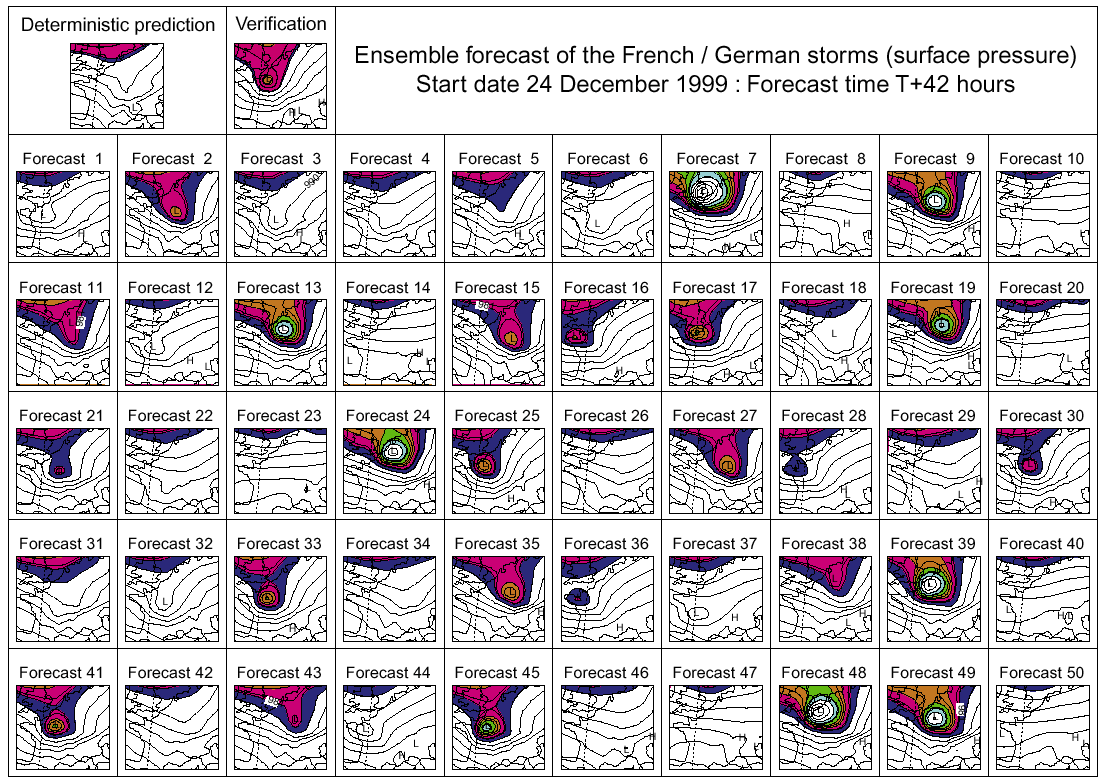 [Speaker Notes: Simple diagram illustrating the initialization and production of the multi-model hindcasts.]
Misses
How many members: ensemble size
ECMWF forecasts (D+42) for the storm Lothar
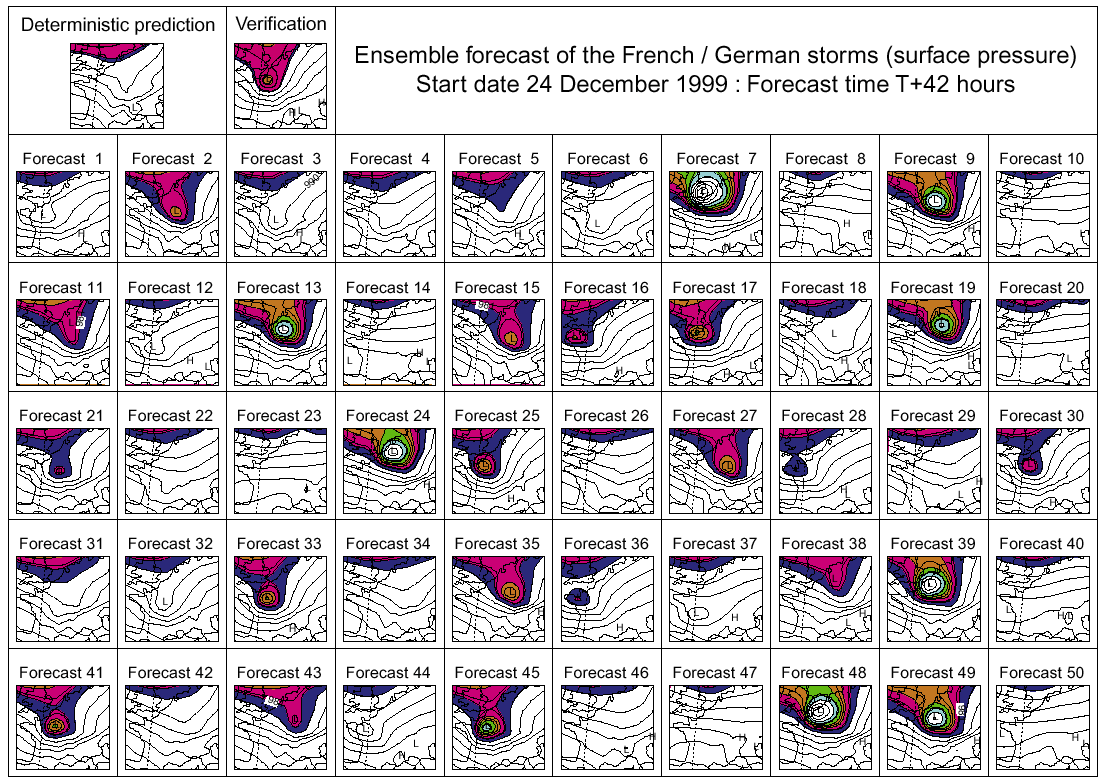 [Speaker Notes: Simple diagram illustrating the initialization and production of the multi-model hindcasts.]
Misses
How many members: ensemble size
ECMWF forecasts (D+42) for the storm Lothar
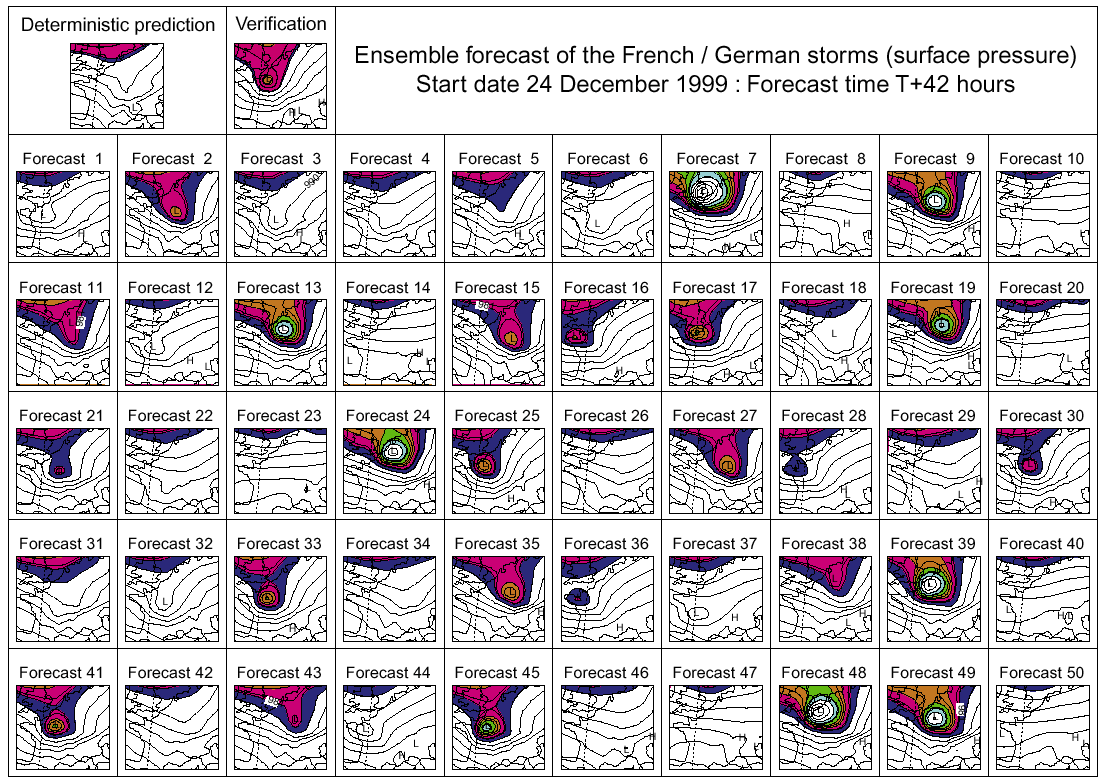 With a large enough ensemble size, the very rare event can be forecast with a probability of 9/50, i.e. ~20%
[Speaker Notes: Simple diagram illustrating the initialization and production of the multi-model hindcasts.]
ENSO ensemble predictions
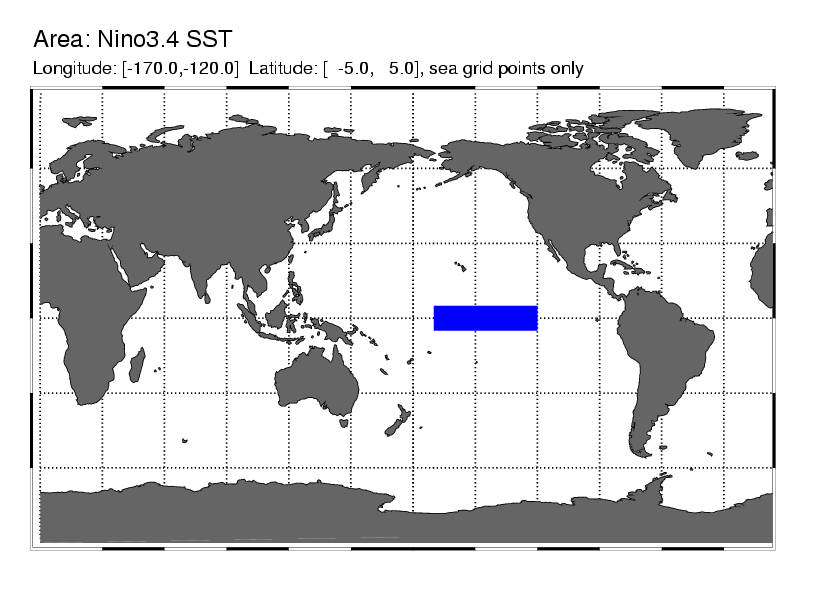 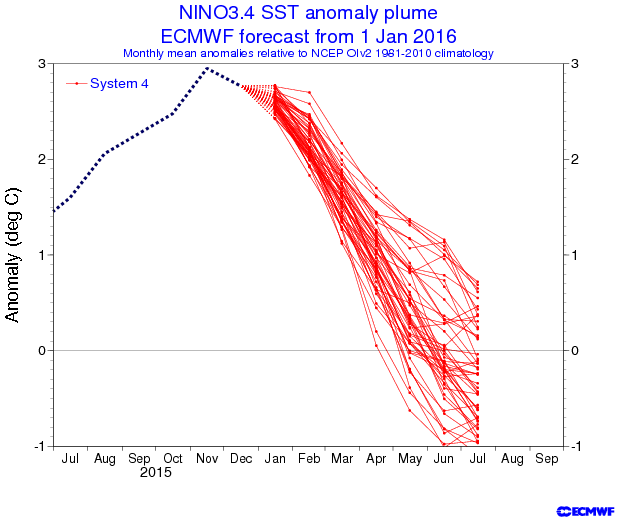 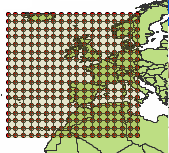 Predictors
Downscaling 
Model
Predictands
(SLP, T(850 hPa); 
  T(700 hPa),..., Z(500 mb))
 	    Xn
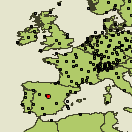 PrecipitationTemperature
Yn
Regres, Analogs, …
Yn = WT Xn
Global zone
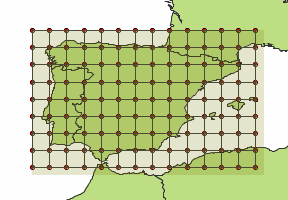 Local zone
Bias correction/downscaling
Perfect prognosis approach:
In the training phase the statistical model is calibrated using observational data for both the predictands and predictors (e.g. reanalysis data)
Typical techniques: transfer functions, analogs, weather typing, weather generators, etc. (Maraun et al. 2010)
Source: José M. Gutiérrez, University of Cantabria